Figure 6. Digital images showing myeloarchitecture in flattened cortical sections of normal (A and C) and bilaterally ...
Cereb Cortex, Volume 19, Issue 6, June 2009, Pages 1360–1371, https://doi.org/10.1093/cercor/bhn176
The content of this slide may be subject to copyright: please see the slide notes for details.
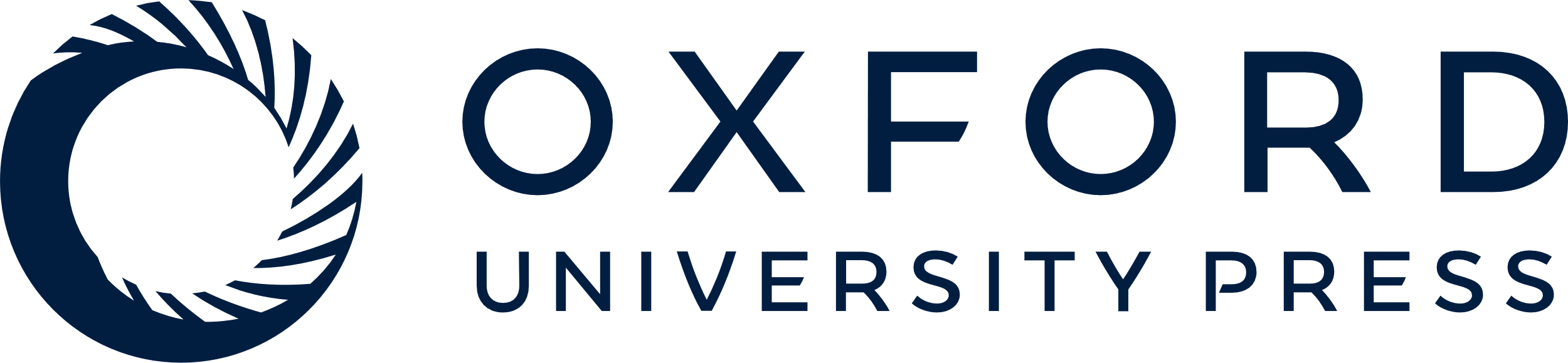 [Speaker Notes: Figure 6. Digital images showing myeloarchitecture in flattened cortical sections of normal (A and C) and bilaterally enucleated (B and D) opossums. Although only one section from each case is shown, all cortical boundaries cannot be appreciated in a single section, and the entire series of sections was used to create a comprehensive reconstruction to determine the boundaries of cortical fields (as described in Karlen and Krubitzer 2006). In normal animals, primary sensory areas (V1, S1, and A1) are all darkly myelinated. As has been reported previously (Kahn and Krubitzer 2002a), the myeloarchitectonic appearance of most cortical areas is similar in normal and bilaterally enucleated animals. However, V1 is markedly smaller, and there is a darkly myelinated region adjacent to V1 called area X in bilateral enucleates (B and D). Dorsal/medial is up, rostral is left; scale bar = 1 mm; abbreviations are defined in Table 1.


Unless provided in the caption above, the following copyright applies to the content of this slide: Published by Oxford University Press 2008.]